ЕДИНЫЙ ДЕНЬ ИНФОРМИРОВАНИЯ«О ГЕНОЦИДЕ БЕЛОРУССКОГО НАРОДА В ГОДЫ ВЕЛИКОЙ ОТЕЧЕСТВЕННОЙ ВОЙНЫ» март 2022 г.
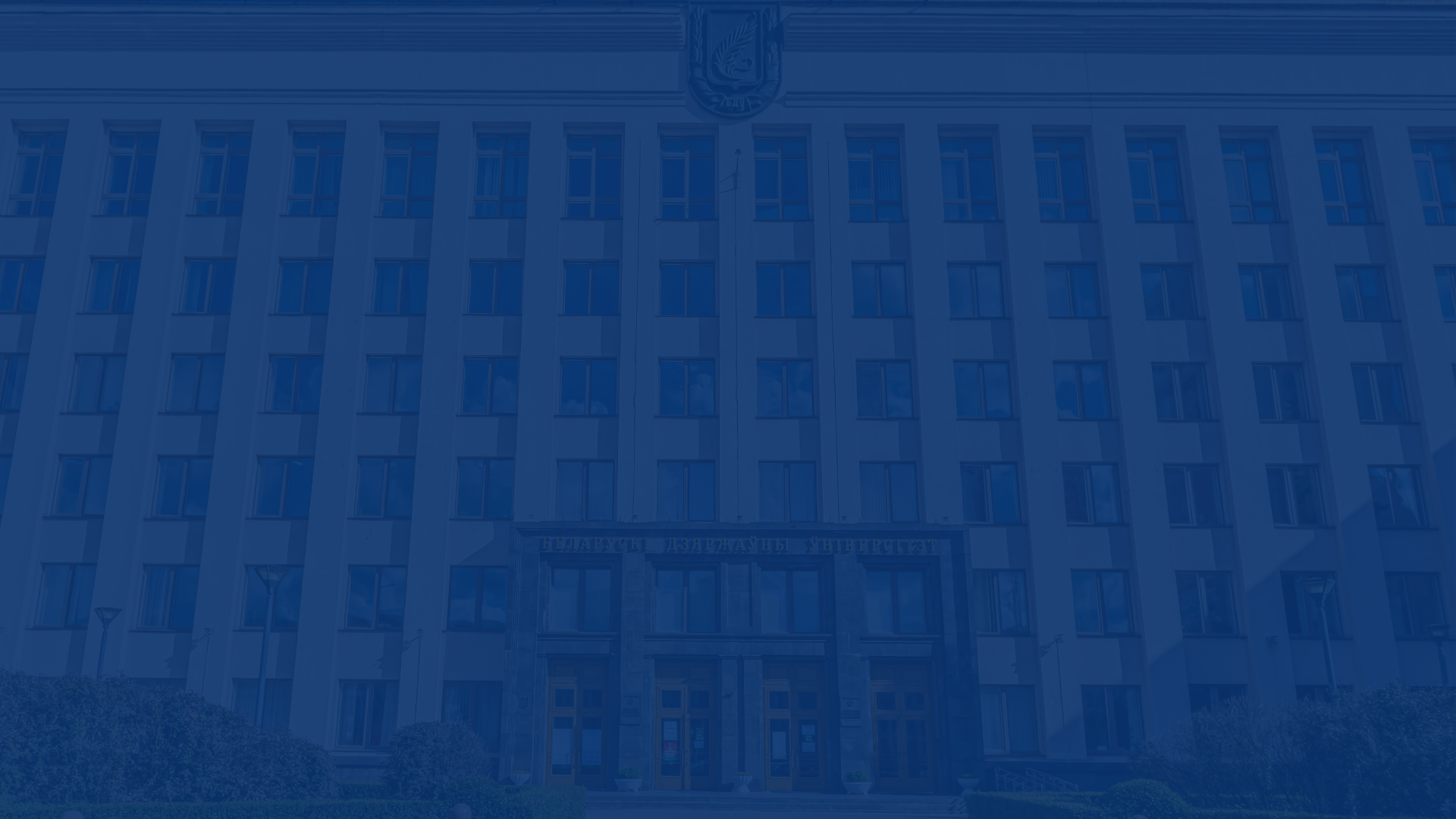 Год исторической памяти, которым в Беларуси объявлен наступивший 2022 г., пройдет под знаком сохранения героического наследия и правды о всех периодах жизни белорусского народа.
Не секрет, что сегодня историческая память белорусов подвергается атакам и всевозможным фальсификациям.
Поэтому необходимо прорабатывать подходы, определять четкую стратегию и тактику национальной исторической политики.
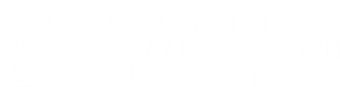 Республиканский совет по исторической политике при Администрации Президента Республики Беларусь создан 4.02.2022 г.
Руководство советом будет осуществлять Глава Администрации Президента Республики Беларусь, функционировать он будет на базе Национальной академии наук Беларуси. В состав совета вошли известные ученые в области гуманитарных знаний, авторитетные общественные деятели, представители политических партий, общественных объединений, экспертного сообщества, госорганов и организаций.
Совет будет определять основные векторы развития исторической политики в нашей стране и актуальные направления научных исследований.
Положения  Конституции, направленные на сохранение исторической правды и памяти:
«государство обеспечивает сохранение исторической правды и памяти о героическом подвиге белорусского народа в годы Великой Отечественной войны» (ст. 15);
 «проявление патриотизма, сохранение исторической памяти о героическом прошлом белорусского народа являются долгом каждого гражданина Республики Беларусь» (ст.54).
Геноцид не имеет срока давности
Геноцид – форма массового насилия, который ООН определяет как действия, совершаемые с намерением уничтожить, полностью или частично, какую-либо национальную, этническую, расовую или религиозную группу как таковую путем: 
убийства членов этой группы;
причинения серьезных телесных повреждений или умственного расстройства членам такой группы;
принятия мер, рассчитанных на предотвращение деторождения в такой группе;
насильственной передачи детей из одной человеческой группы в другую; 
предумышленного создания жизненных условий, рассчитанных на полное или частичное физическое уничтожение этой группы.
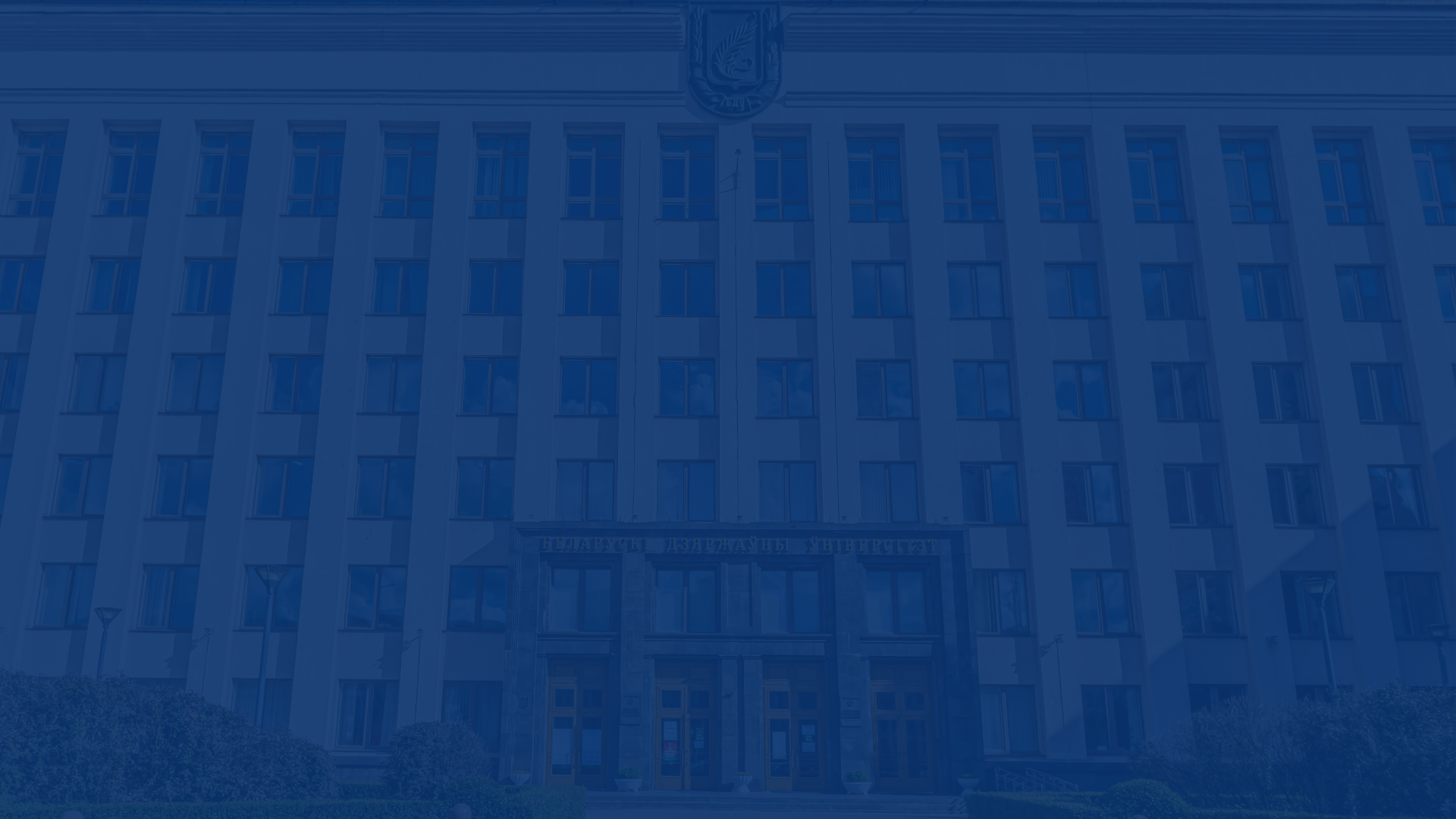 В марте 2021 г. Генеральным прокурором Республики Беларусь возбуждено и расследуется уголовное дело по факту совершения нацистскими преступниками, их пособниками, националистическими формированиями в ходе Великой Отечественной войны и в послевоенный период на территории БССР и других государств геноцида белорусского народа.
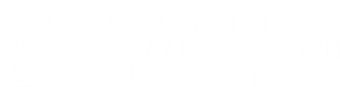 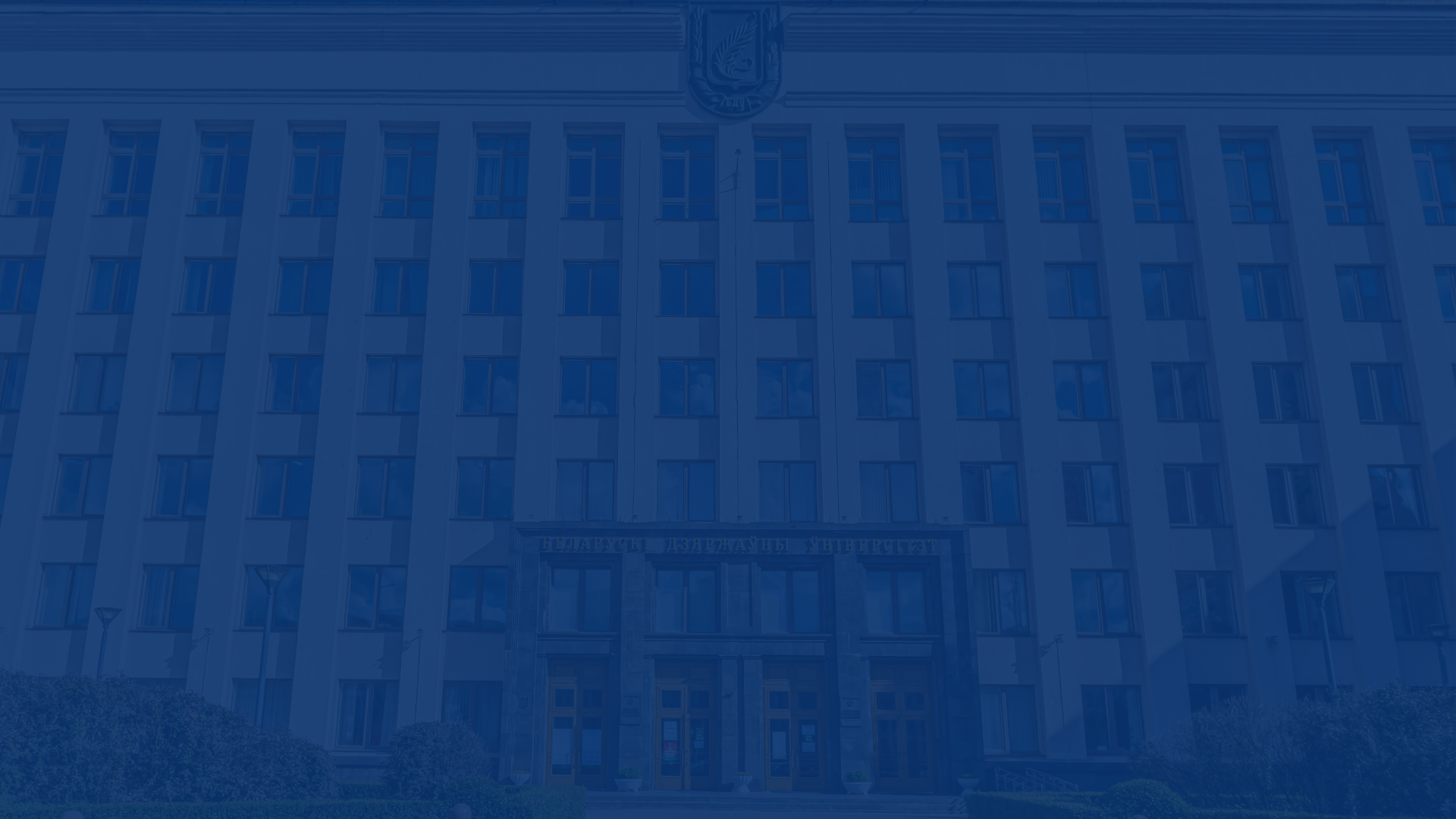 Уже на текущем этапе расследования выявляются десятки мест ранее не известных захоронений, получены многочисленные свидетельские показания, существенно дополняющие картину преступлений.
На данный момент допрошено более 13 300 свидетелей, большинство из которых – узники концлагерей и лагерей смерти (7 700 человек). 
Большая работа проводится в архивных учреждениях республики. За период следствия проведено более 2 000 осмотров, в ходе которых были выявлены архивные документы, свидетельствующие о массовом уничтожении мирного населения, сожжении населенных пунктов и угоне в рабство.
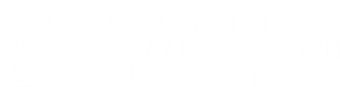 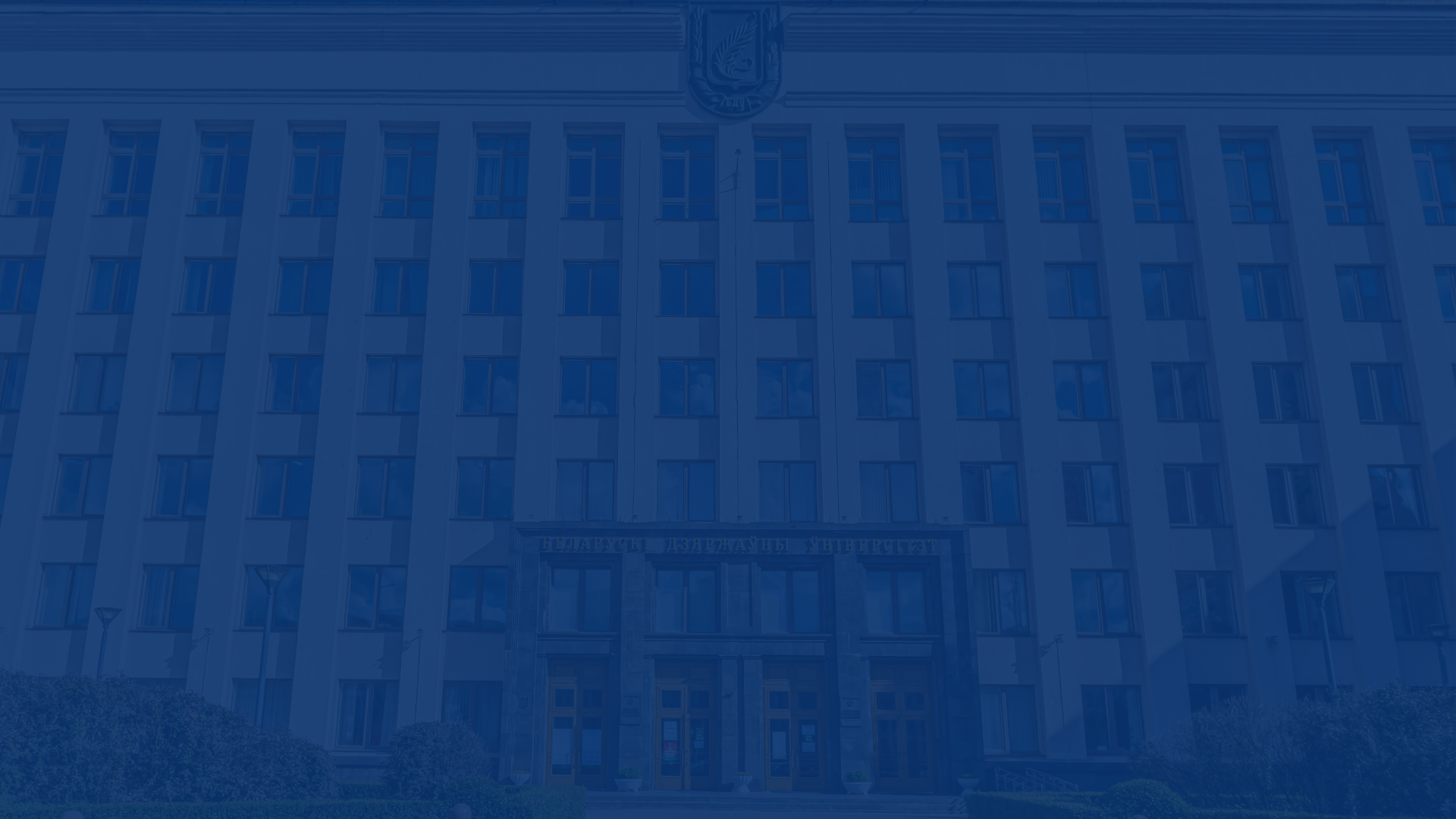 Дополнительно установлены места массового уничтожения и захоронения, которые ранее не были известны и не исследовались. Так, например, в Брестской области установлено 4 места, в каждом из которых может быть захоронено более 100 человек. В Витебской области установлены 2 места, в которых может находиться более 200 человек в каждом. В Гомельской области – 4 места, в которых может быть захоронено от 100 до 3 000 человек. В Могилевской области – не менее 2 мест, в которых может быть захоронено от 300 до 1 000 человек. В 2021 г., с момента возбуждения уголовного дела, проведены раскопки в 12 местах. В общей сложности извлечены останки более 2 200 человек.
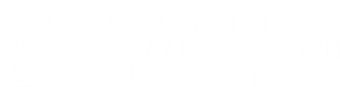 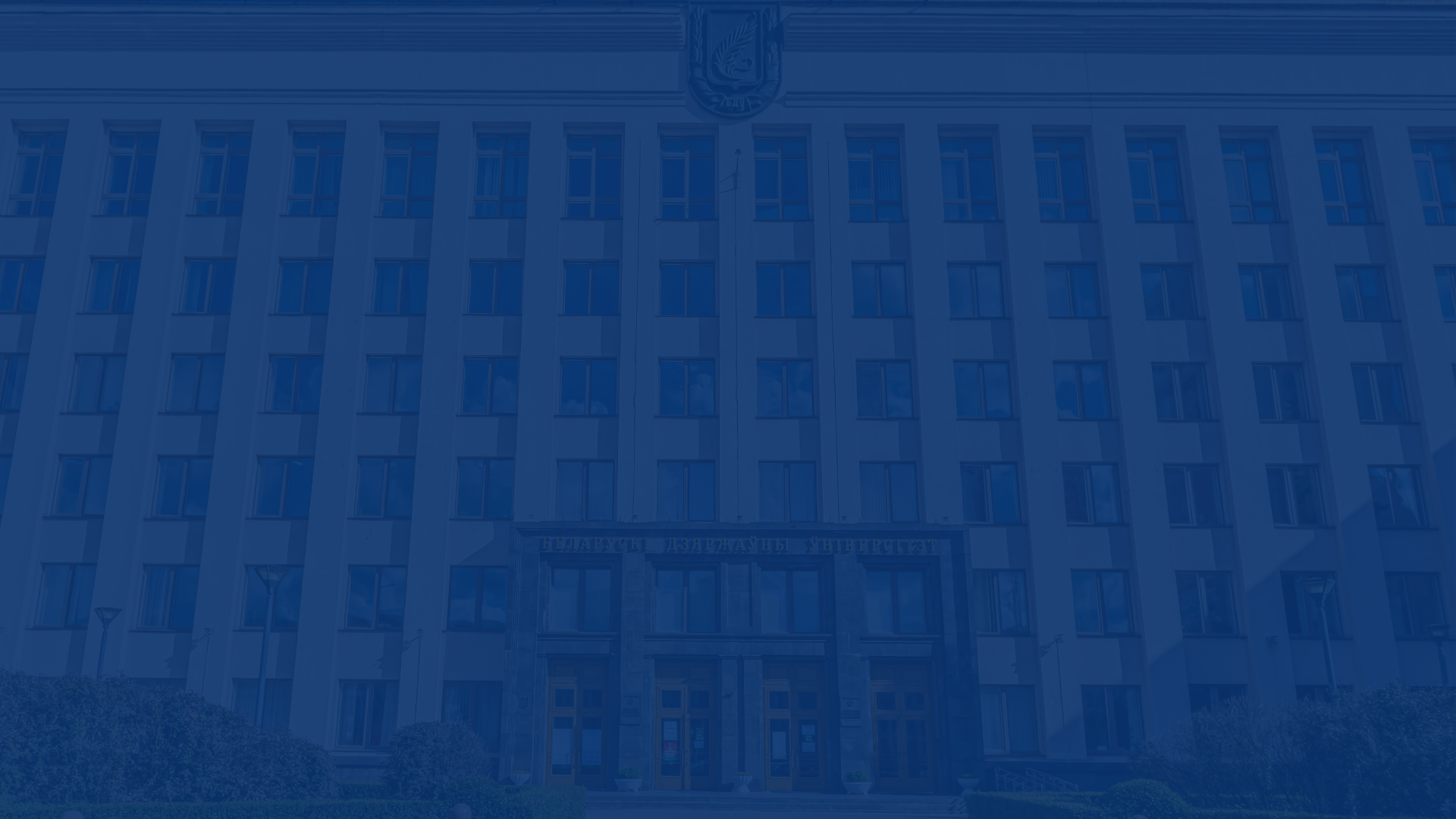 Установлено, что в ходе Великой Отечественной войны и в послевоенный период на территории БССР и других государств проводилась планомерная политика уничтожения мирного населения путем массовых убийств, умышленного создания жизненных условий, рассчитанных на его физическое истребление, осуществлялись карательные операции, насильственная депортация для выполнения принудительных работ, создавались места принудительного содержания населения, концентрационные лагеря и лагеря смерти, практиковались чудовищные медицинские опыты, в том числе над несовершеннолетними.
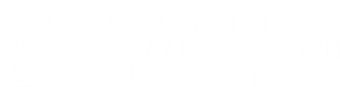 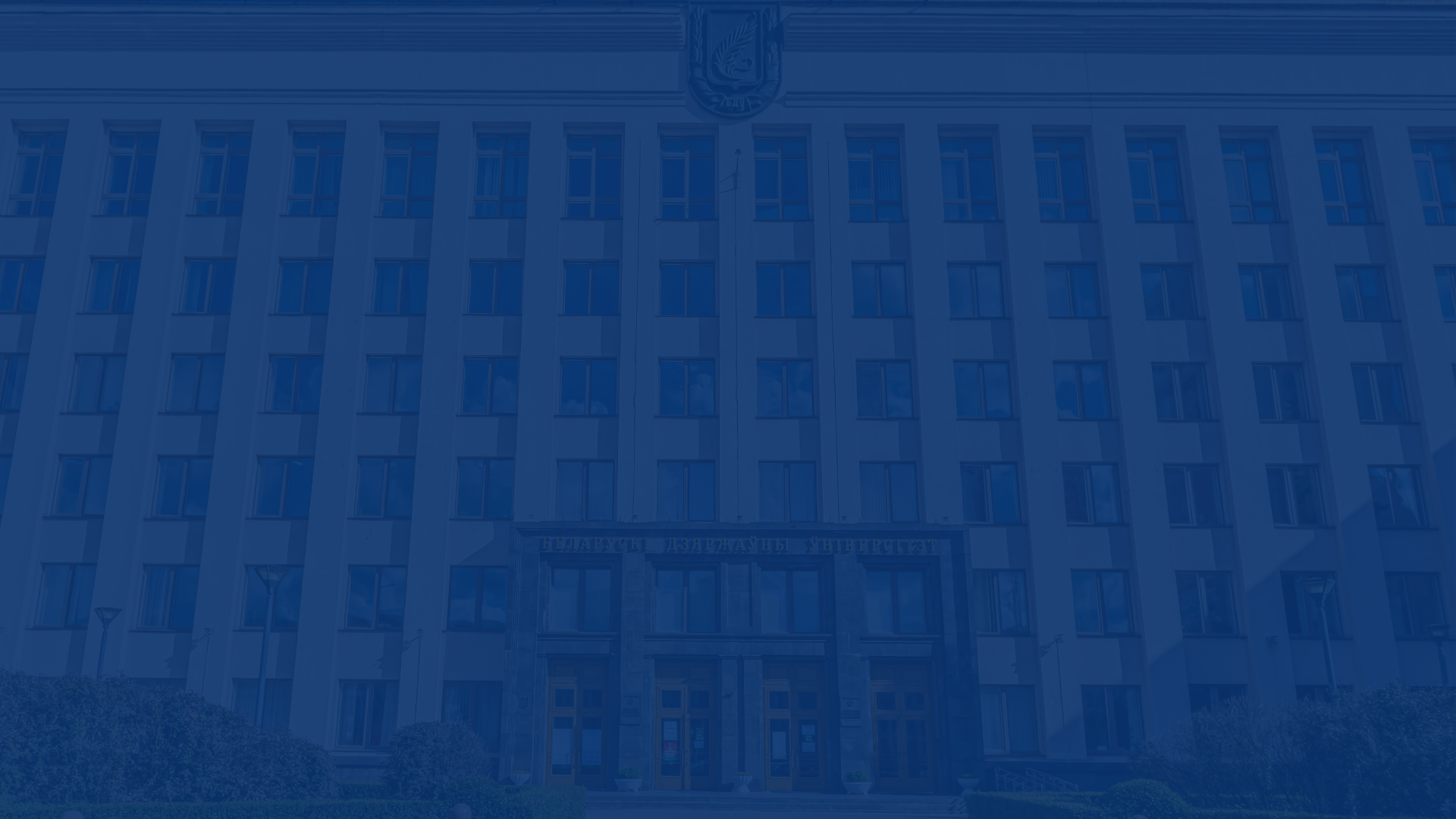 На оккупированной территории БССР нацисты создали более 260 лагерей смерти для уничтожения военнопленных и гражданского населения. Только в г.Минске и его окрестностях их было 9, где уничтожено более 400 000 человек: лагерь смерти Тростенец (уничтожено более 206 500 человек); лагерь вблизи д.Масюковщина (более 80 000 человек); лагерь на улице Широкой (20 000 человек). До настоящего времени точное количество жертв и их личности не установлены.
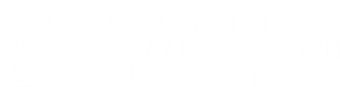 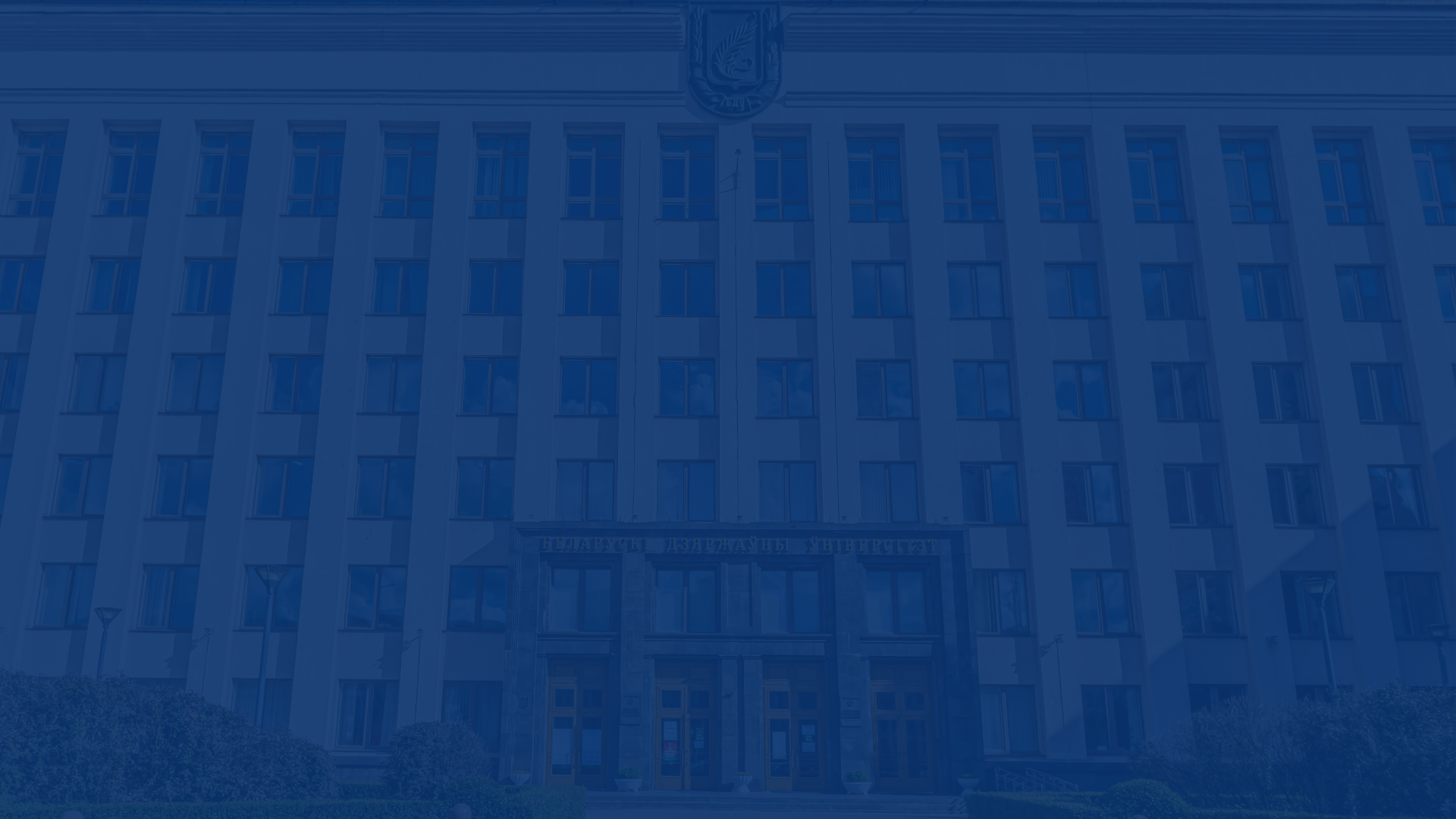 За 1941–1944 гг. оккупанты провели на территории Беларуси более 140 крупных карательных операций, во время которых было сожжено около 9 200 сел и деревень республики, из них 5 295 разделили судьбу Хатыни, то есть были уничтожены вместе со всем или частью населения. Из сожженных деревень 186 так и не возродились. В Витебской и Минской областях некоторые населенные пункты сжигались по несколько раз.
Так, в д.Ола Паричского района 14 января 1944 г. карательный отряд согнал в дома жителей из семи окрестных населенных пунктов. Гитлеровцы расстреляли и сожгли 1 758 человек, в том числе 950 детей и 508 женщин.
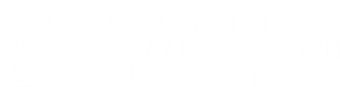 Закон о геноциде белорусского народа в годы Великой Отечественной войны (принят в январе 2022 года)
Направлен на дальнейшее законодательное обеспечение защиты фундаментальных ценностей белорусского народа, недопущение реабилитации нацизма, установление действенных барьеров на пути попыток фальсификации событий и итогов Второй мировой войны, противодействие неонацистским проявлениям в современном белорусском обществе.
Закон о геноциде белорусского народа в годы Великой Отечественной войны (принят в январе 2022 года)
Законом на Генеральную прокуратуру возлагается полномочие принимать дополнительные меры по всестороннему, полному и объективному исследованию обстоятельств геноцида белорусского народа, установлению лиц, причастных к его совершению, и их уголовному преследованию (статья 3 Закона).
Кроме того, законом введена уголовная ответственность за публичное отрицание геноцида белорусского народа, в том числе через размещение информации в СМИ либо в Интернете.
Государственная программа «Увековечение памяти о погибших при защите Отечества» на 2021–2025 гг.
Целью Государственной программы является увековечение погибших при защите Отечества и сохранение памяти о жертвах войн. Реализация Государственной программы способствует сохранению военно-исторического наследия белорусского народа, гражданско-патриотическому воспитанию, выполнению международных соглашений в военно-мемориальной сфере.
На реализацию мероприятий Государственной программы планируется выделение финансовых средств в размере 9 225 213 рублей.
Государственная программа «Увековечение памяти о погибших при защите Отечества» на 2021–2025 гг.
обустройство, содержание, текущий и капитальный ремонт воинских захоронений и захоронений жертв войн, мемориальных комплексов, мест боевой и воинской славы;
 создание и установка произведений монументального искусства, посвященных событиям военной истории;
 проведение архивно-исследовательских работ в архивных, музейных и иных учреждениях Республики Беларусь в целях сбора (уточнения) сведений о местах нахождения неучтенных воинских захоронений;
 проведение поисковой работы по установлению данных о погибших узниках лагеря и их сохранение в электронной «Книге Памяти жертв лагеря смерти «Тростенец»;
 проведение организационных, военно-патриотических и иных мероприятий, направленных на популяризацию поисковой работы, привлечение к ней членов общественных объединений и граждан;
Государственная программа «Увековечение памяти о погибших при защите Отечества» на 2021–2025 гг.
изготовление и приобретение сувенирной, наградной продукции, посвященной памятным датам военной истории, увековечению погибших при защите Отечества и сохранению памяти о жертвах войн;
 подготовка и издание полиграфической продукции, связанной с событиями военной истории на территории страны, поисковой работой;
организация и проведение полевых поисковых работ;
 участие в мероприятиях гражданско-патриотического воспитания, проводимых местными исполнительными и распорядительными органами, государственными организациями;
 захоронение останков погибших при защите Отечества и жертв войн, обнаруженных в ходе проведения полевых поисковых работ.
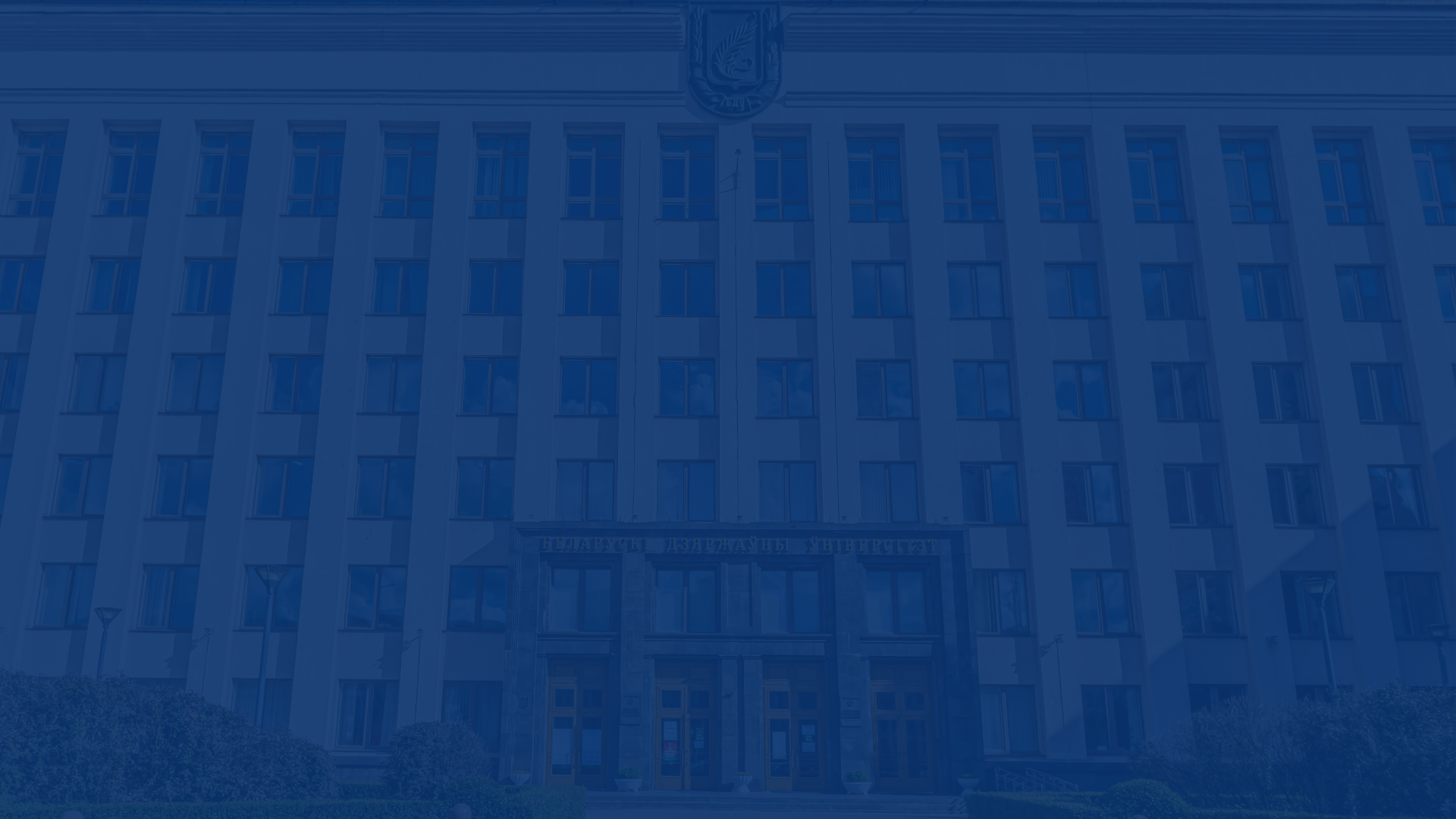 На сегодняшний день в Республике Беларусь на государственном учете состоит 1 518 захоронений жертв войны, в которых покоятся останки более 1 миллиона детей и стариков, мужчин и женщин, подвергшихся геноциду в самом жутком его проявлении. И эта трагичная цифра далеко не окончательная.
С апреля 2022 г. в рамках расследования уголовного дела дальнейшие поисковые мероприятия уже спланированы на 26 объектах. 
Сведения из уголовного дела позволят поставить перед международными организациями вопрос о признании Беларуси пострадавшей от геноцида, а также пресечь дальнейшие попытки обесценить исторические факты.
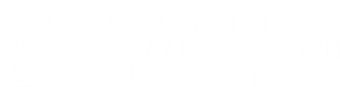